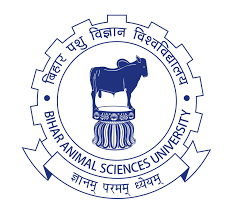 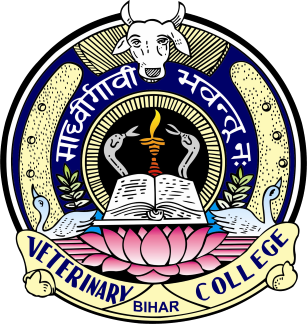 Lecture 3 & 4

UNIT-2 (VETERINARY EPIDEMIOLOGY)  (Credit Hours 3+1=4)
Factors influencing occurrence of livestock diseases and animal production continue…
Dr. Anjay
Assistant Professor
Department of Veterinary Public Health & Epidemiology
Bihar Veterinary College
Bihar Animal Sciences University
Patna
Agent of diseases
Animals are vulnerable to a variety of infectious and non-infectious diseases. 
The pathogens causing the diseases include bacteria, viruses, rickettsiae, mycoplasma, fungi, protozoa, and helminths.
 Specific pathogens cause specific infections.
The important disease in animals caused by bacterial agents includes anthrax, brucellosis, bovine tuberculosis, black quarter (black-leg), tetanus, Johne`s disease, listeriosis, leptospirosis, salmonellosis, campylobacteriosis etc.
Agent of diseases continue…
The important viral diseases caused by either DNA or RNA viruses includes rabies (mad dog disease), Foot and mouth disease, goat plague, sheep pox, goat pox, Canine Parvovirus, Canine distemper, Infectious bovine rhinotracheitis, blue tongue, Rinderpest, Bovine ephemeral fever, swine fever etc.
The rickettsial pathogens most causes anaplasmosis, Rocky Mountain spotted fever scrub typhus, murine typhus etc.
The important hemoprotozoan diseases of veterinary importance are trypanosomosis, theileriosis, babesiosis, and anaplasmosis.
Determinants associated with agent
Infectivity, Virulence and Pathogenicity: 
Infectivity is the ability of an agent to establish itself in the host and represented as statistic ID50.
ID50 refers to the individual dose or number of the agent required to infect 50% of a specified population of susceptible animals.
Virulence can be defined as a measure of the severity of a disease caused by a specified agent and quantified by a static known as LD50.
LD50 refers to the individual dose or numbers of the agent which will kill 50% of a specified population of susceptible animals.
Pathogenicity is an epidemiological term used to describe the ability of a particular disease agent of known virulence to produce disease in a range of hosts under a range of environmental conditions.
Determinants associated with agent continue…
Antigenic variation:
Some infectious agents seek to evade the hosts’ defense mechanisms by altering their antigenic characteristics.
For example, trypanosomiasis.
The two main types of variation are- Antigenic shift which involves a major change in antigenicity, so that previously infected individuals possess little or no immunity to the shifted agent. For example, Influenza virus.
Antigenic drift- which involves only minor changes in antigenicity, so that hosts previously infected with the agent retain a certain degree of immunity to the drifted strain.
Determinants associated with agent continue…
Gradient of infection: 
Gradient of infection refers to the variety of responses of an animal to challenge by an infectious agent. 
It represents the combined effect of an agent's pathogenicity and virulence, and host characteristics such as susceptibility and immunity. 
If an animal is immune then infection and significant replication and shedding of an agent do not usually occur and the animal is not important in the transmission cycle.
Determinants associated with agent continue…
Inapparent (Silent) infection: 
Infection of a host without clinical signs is known as Inapparent (Silent) infection. 
The infection may follow a course similar to that which produces a clinical case, with replication and shedding of agent. 
Diagnosis of such infections is very difficult.
Determinants associated with agent continue…
Sub-clinical infection: 
Sub-clinical infection is similar to inapparent infection. 
Unlike inapparent infection these are characterized by loss of productivity. 
The term sub-clinical can also be used in the case of non-infectious conditions.
Determinants associated with agent continue…
Clinical infection: 
Characterized by clinical signs. 
The disease may be:
Mild form: when the disease is very mild, with an illness too indefinite to permit a clinical diagnosis, it is termed abortive reaction. 
Frank clinical form: When the intensity is sufficient to allow a clinical diagnosis.
Determinants associated with agent continue…
Outcome of disease: 
After an infectious agent invades and gets established in the body of a host, it is resisted by the host defense mechanism, finally leading to recovery, death or development of chronic clinical infection.
Death removes an animal as a source of infection. 
Recovery may result in sterile immunity following an effective host response, which removes all the infectious agents from the body. 
No longer threats to susceptible population.
Determinants associated with agent continue…
Chronic cases may again act as a source of infection. 
Carrier stage: 
A carrier is any individual that sheds an infectious agent without demonstrating clinical signs. 
An in-apparently or sub-clinically infected individual may be a carrier and may shed the agent continuously or intermittently.
Determinants associated with agent continue…
Incubatory carrier: 
Animal that excretes the agent during the disease’s incubation period. 
For example, dogs shed the rabies virus in their saliva for upto 5-14 days before the development of clinical signs. 
Convalescent carrier: 
An animal that sheds agent when they are recovering from a disease. 
For example, pigs shed Leptospira in their urine upto 6-12 months. 
Latent infection:
An infection that persists in an animal, and in which there are no overt clinical signs.
Determinants associated with agent continue…
Microbial colonization of host:
An infectious agent can invade an individual at birth (vertical transmission) or during a later stage of life. 
Exogenous pathogen:
Not usually present in the host
Cannot normally survive for long time in the external environment
Do not form persistent relationship with the host
Generally acquired by exposure to an infected animal and produces disease with clear clinical signs and pathological lesions. 
For example, Rinderpest, Canine Distemper etc.
Determinants associated with agent continue…
Endogenous pathogens: 
Commonly found inside healthy animals (GIT or respiratory tract)
Do not cause disease unless host is stressed
For example, E. coli etc. 
Opportunistic infection: 
Cause disease in host whose resistance is lowered.
Environment
It is the sum total of external conditions within which an object, organism or community exists.
It is the complex of physical, chemical and biotic factors (climate, soil & living things etc.) that act upon an organism and ultimately determine its form and survival.
The study of relationships between living organisms with their physical environment and with each other is ecology. 
Ecology can be approached from the viewpoints of the environment and the demands it places on the organisms in it or organisms and how they adapt to their environmental conditions.
Environment continue…
An ecosystem consists of an assembly of mutually interacting organisms and their environment in which materials are interchanged in a largely cyclical manner. 
An ecosystem has physical, chemical, and biological components along with energy sources and pathways of energy and materials interchange. 
The environment in which a particular organism lives is called its habitat. 
The role of an organism in a habitat is called its niche.
Types of environment
The environment into four broad categories. 
Terrestrial environment 
The terrestrial environment is based on land and consists of biomes, such as grasslands, one of several kinds of forests, savannas, or deserts. 
Freshwater environment 
The freshwater environment can be further subdivided between standing-water habitats (lakes, reservoirs) and running-water habitats (streams, rivers).
Types of environment continue…
Oceanic marine environment
The oceanic marine environment is characterized by saltwater and may be divided broadly into the shallow waters of the continental shelf composing the neritic zone.
Oceanic region
The deeper waters of the ocean that constitute the oceanic region.
Environmental Determinants
Location: 
Local geological formations, vegetation and climate affect the spatial distribution of both animal and disease. 
For example, CBPP and CCPP are commonly found in hilly area of Assam and neighboring states.
Environmental Determinants continue…
Climate: 
Two types of climates: microclimate and macroclimate
Macroclimate: 
It comprises the normal components of weather to which animals are exposed i.e., rainfall, temperature, solar radiation, humidity, wind. All of which affect health. 
Exposure of young animals to very cold temperature leads to hypothermia. 
Wind and rainfall increase the loss of heat from the body. 
Cold stress predisposes animal to disease by reducing efficiency of digestion, leading to enteritis.
Environmental Determinants continue…
Wind can carry the agent (FMD) and vectors over long distances.
Solar radiations may act as primary determinant: may cause squamous cell carcinoma.
The macroclimate also affects the stability of the infectious agent e.g. Transmissible gastroenteritis virus survives during winters due to the decreased amount of solar radiations, thus causing more cases of dehydration and diarrhea in the cooler months of the year. 
Bovine rhinotracheitis virus survives well when the humidity is low whereas rhinovirus survives when humidity is high.
Increased rainfall can lead to increase in the vector population and there by the increase in vector borne diseases.
Environmental Determinants continue…
Microclimate: 
It is the climate that occurs in a small, defined space. 
They may be as small as within a few millimeters of plants (Terrestrial microclimate) or animal’s surface (Biological microclimate) or as large as an animal house.
Environmental Determinants continue…
Husbandry:
Housing
It includes ventilation, bedding material or structure of surfaces. For examples:
Poor ventilation with high level of ammonia in animal house is associated with keratoconjunctivitis in hens and turbinate atrophy in pigs. 
Properly ventilated houses which meet the specific space requirement of the species. 
The floor should be non-slippery as it may lead to fractures and Downer cow syndrome. 
Excessive floor slope predisposes pigs to rectal prolapsed.
Environmental Determinants continue…
Diet
It has effects on the disease caused by energy, protein, vitamin and mineral deficiencies. 
Feeding regimes may also be determinant.
A balanced diet is essential for growth and production and to reduce the occurrence of disease in animals.
Environmental Determinants continue…
Management
It includes feeding colostrum, avoiding overcrowding, de-worming, vaccination etc.  
It determines stocking density and production policy.
Increased density increases the microbial population that in turn increase various diseases.
Environmental Determinants continue…
Stress: 
It is the sum of the biological reactions to any adverse physical, mental (and in man emotional) stimulus that tends to disturb homeostasis. 
All the factors/ stimuli that produce stress are known as stressors.
Environmental Determinants continue…
Selye’s hypothesis/ General adaptation syndrome:
It describes the effect of stress on laboratory animals. 
It is divided into three parts:
General alarm reaction: 
Within 6-48 hrs after exposure to stressor. 
The size of liver, spleen, lymph nodes decrease.
Environmental Determinants continue…
Phase of resistance (phase of adaptation): 
After 40 hrs. includes adrenal enlargement. 
Phase of reaction: 
May lead to death.
THANKS 
FOR
KIND ATTENTION